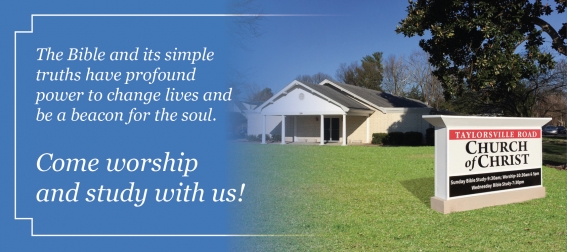 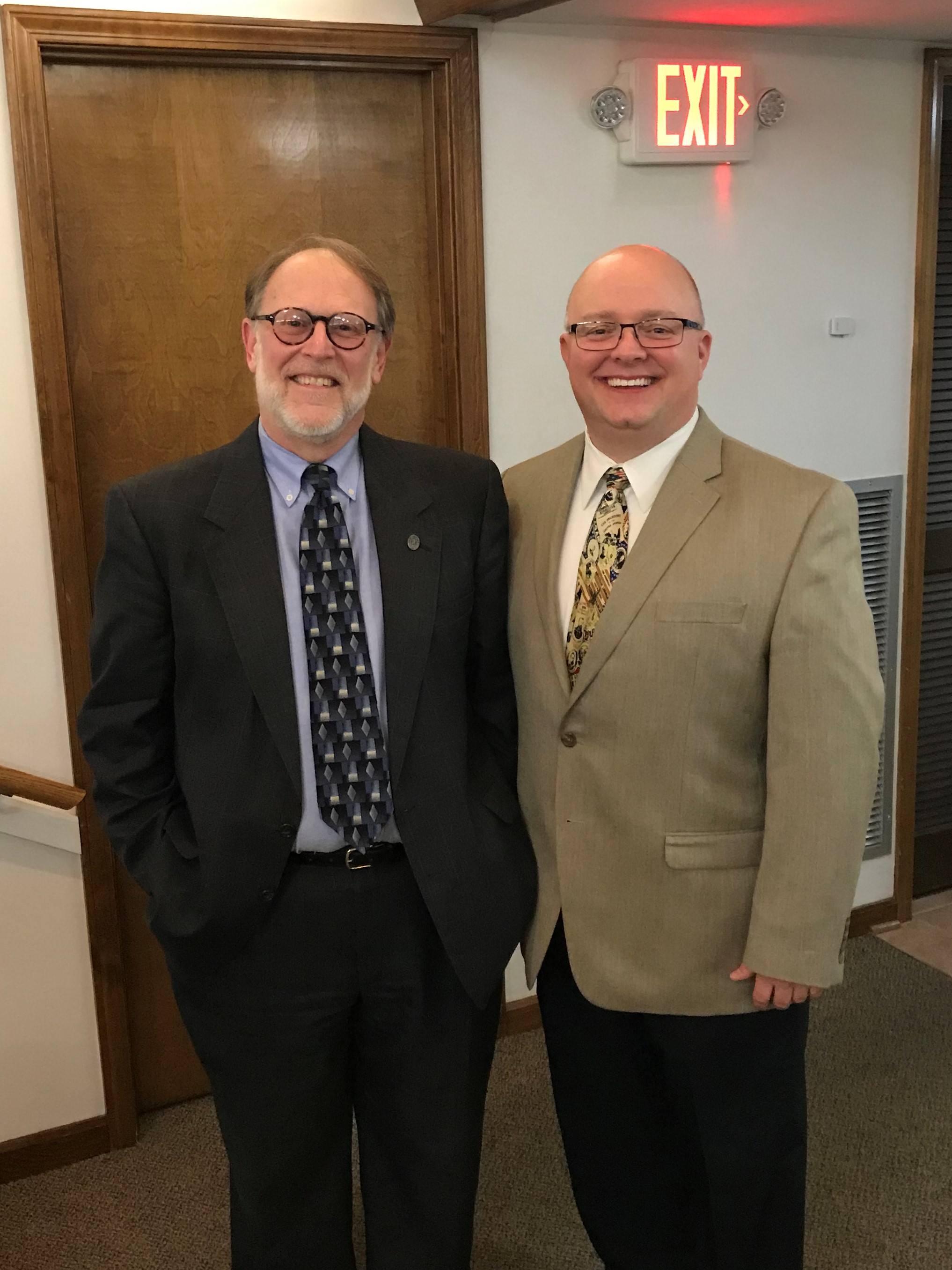 PhoebeA Servant of the Church
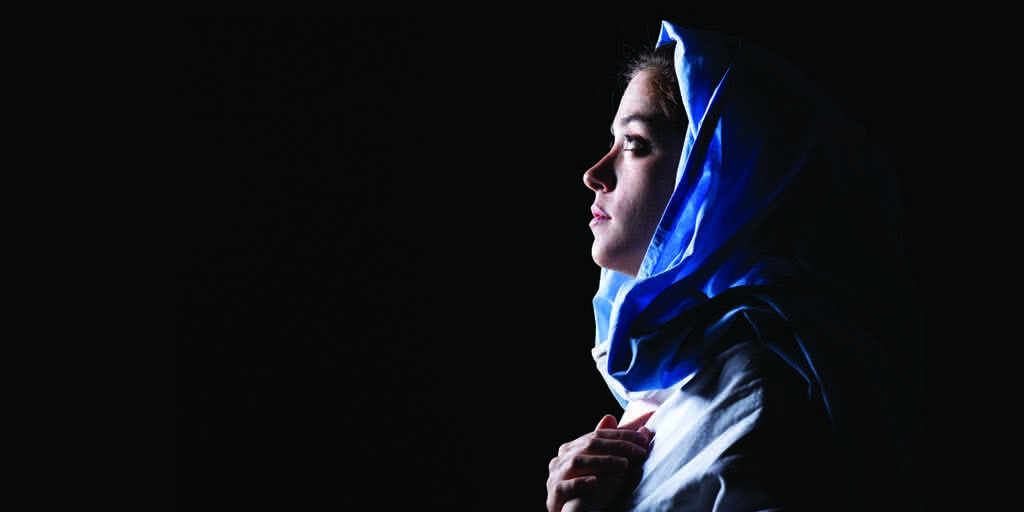 Romans 16:1-2
What do we know about Phoebe?Romans 16:1-2
She was a sister in Christ; a Christian. 
She was a servant of the church in Cenchrea. 
She had helped many, including Paul. 

This is ALL we are told about Phoebe.
Role of Women in the Church
Role of Women in the Church
When it comes to leadership and exercising authority in the church, God has placed the man over the woman. 
1 Corinthians 11:3
God

Christ

man

woman
Role of Women in the Church
1 Timothy 2:8-15
A woman is to be in submission; not allowed to teach or exercise authority over a man. 

The order of creation (v. 13)
The entrance of sin (v. 14)
Honoring the role God has given (v. 15)
Role of Women in the Church
1 Corinthians 14:34-35
A woman is not allowed to address or disrupt the assembly of the church. 
Such would be shameful.
Was Phoebe a Deaconess?
“I commend to you our sister Phoebe, a deaconess of the church at Cenchreae.” 
Romans 16:1, Revised Standard Version
Was Phoebe a Deaconess?
diakonos
translated “deacon” in Phil. 1:1; 1 Tim. 3:8, 12 

“an attendant, a waiter” (Strong’s)
“one who executes the commands of another, especially of a master; a sergeant, attendant, minister” (Thayer’s)
“primarily denotes a servant” (Vine’s)
Was Phoebe a Deaconess?
Deacons are men (1 Tim. 3:8-13)
There are no qualifications for deaconesses in the Bible, only deacons. 
Paul does not address deaconesses in Phil. 1:1. 
Seven men were chosen to serve the church in Jerusalem (Acts 6:3), not women.
What Can A Woman Do?
She can serve the church and individuals.
Matt. 20:25-28; Acts 9:39 
She can teach. 
Titus 2:3-5
She can be a godly wife and mother. 
1 Tim. 3:11; 2 Tim. 1:5